Right Transition for Right Purpose
Dr Nitin Paranjape

http://efficiency365.com
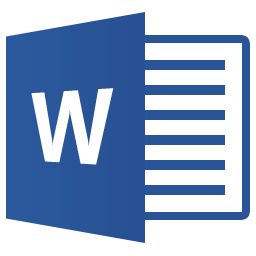 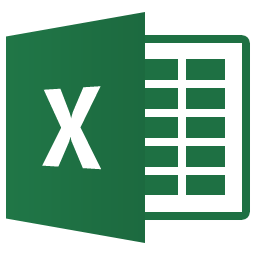 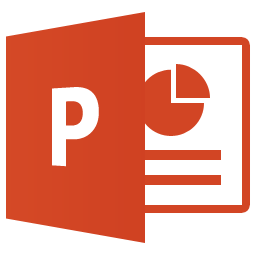 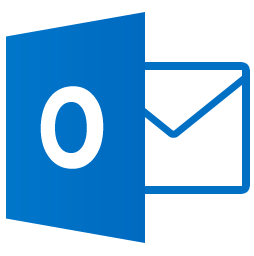 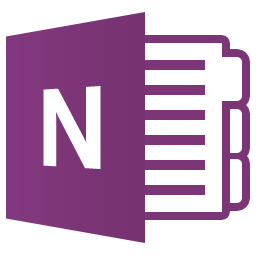 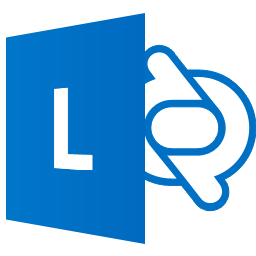